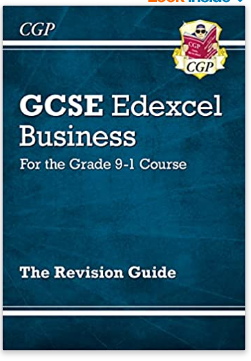 Revising Business Studies
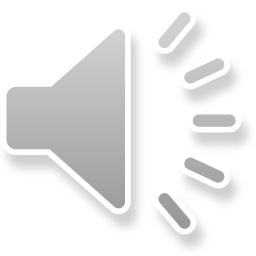 There are two 1 hour 45 minute Exam Papers
Unit 1 (covered in Y10) – Investigating Small Business

Unit 2 (Covered in Y11) – Building a Business
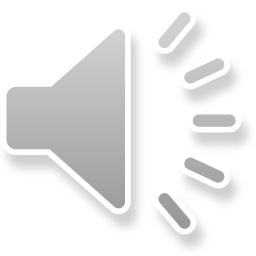 Skills needed:
Knowledge of key terms

Knowledge of the advantages and disadvantages of different options

Ability to answer numeracy questions

Ability to explain using BLT (because, leads to, therefore, as a result)

Ability to apply (context)

Ability to analyse and evaluate
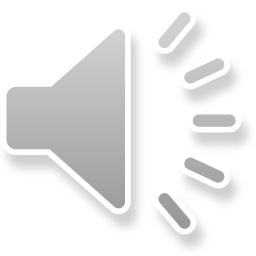 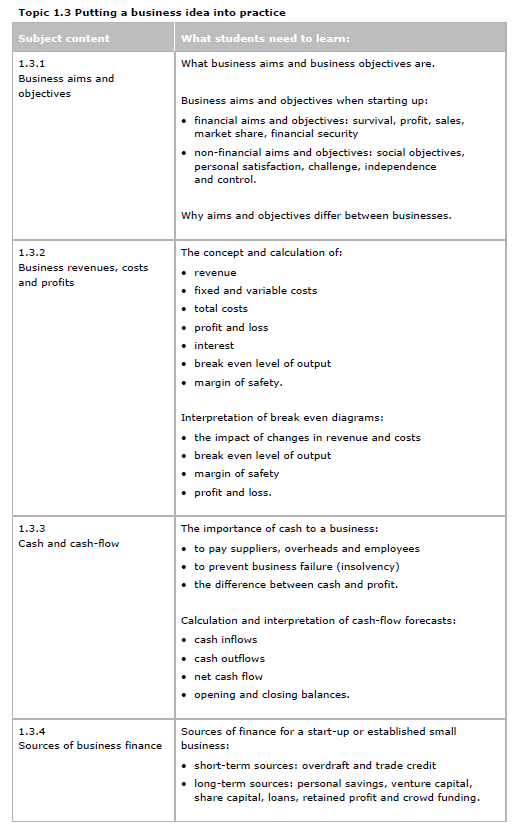 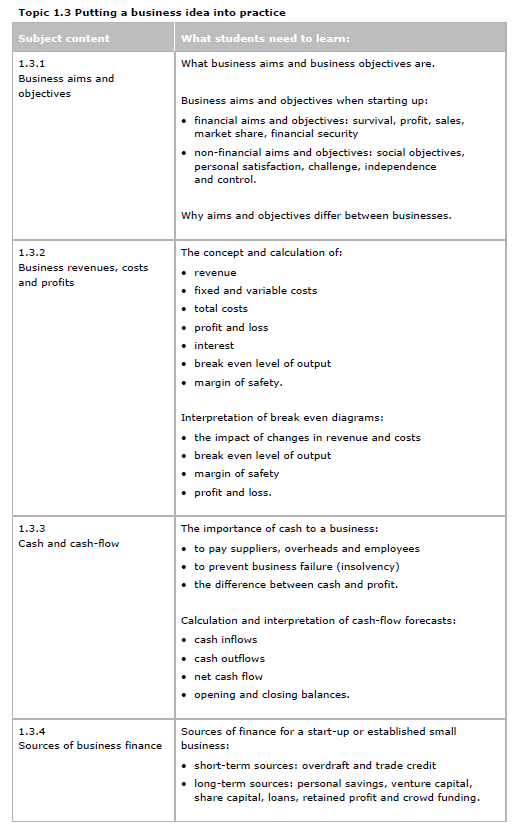 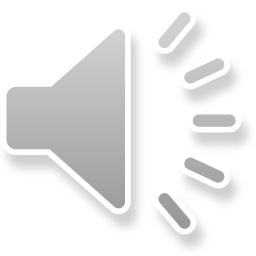 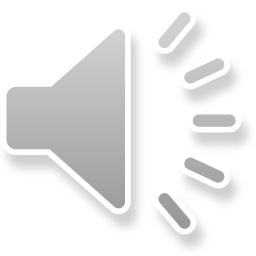 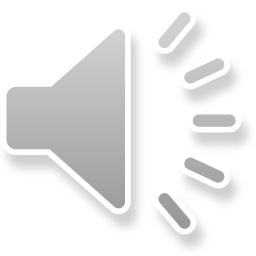 Revision Resources:
The course specification for Unit 1

The course specification for Unit 2

Revision Guide

Revision Workbook

Seneca

E-Revision
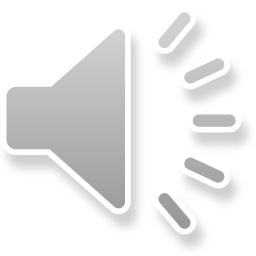 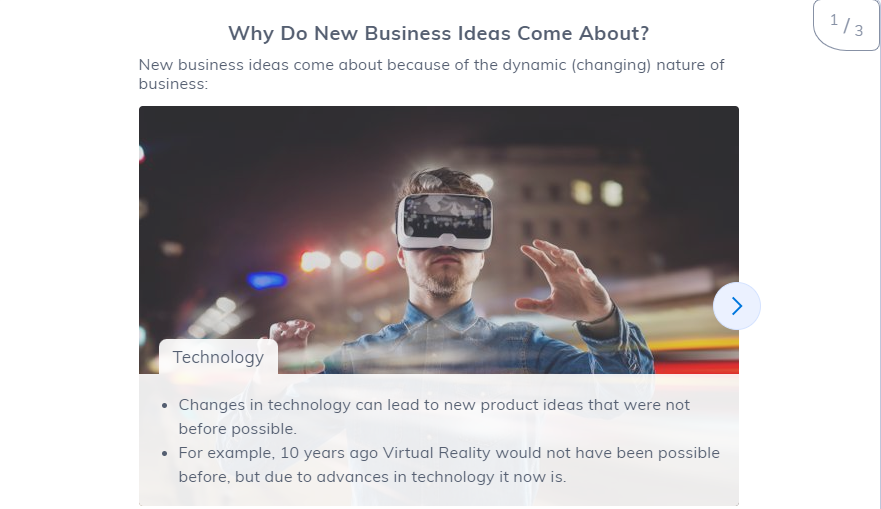 The best way to revise from Seneca or E-Revision is to make revision notes using Flash Cards or Cornell notes whilst you are answering the questions. Both sites will mark your work and give you (and me!) feedback on how you are progressing.
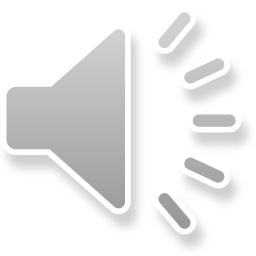 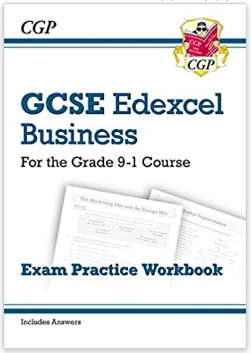 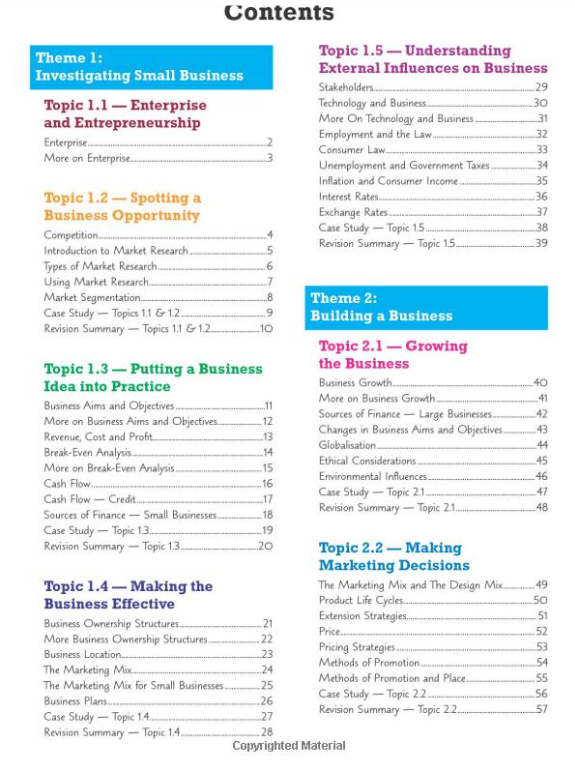 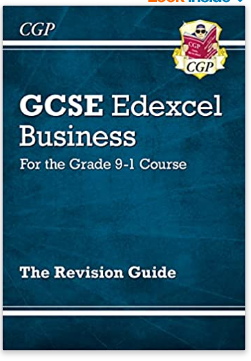 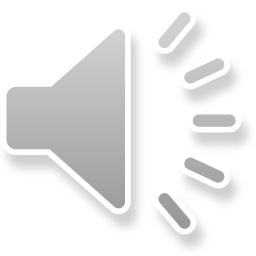 Exam Board Revision Resources:
Retrieval Practice Unit 1 
https://qualifications.pearson.com/content/dam/pdf/GCSE/Business/2017/teaching-and-learning-materials/gcse-business-theme-1-knowledge-retrieval-revision-resources-editable-2021.zip

Retrieval Practice Unit 2
https://qualifications.pearson.com/content/dam/pdf/GCSE/Business/2017/teaching-and-learning-materials/gcse-business-theme-2-knowledge-retrieval-revision-resources-editable-2021.zip


Past Papers
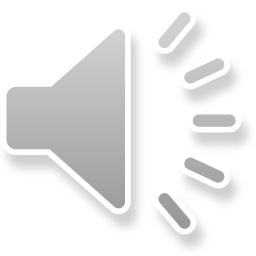 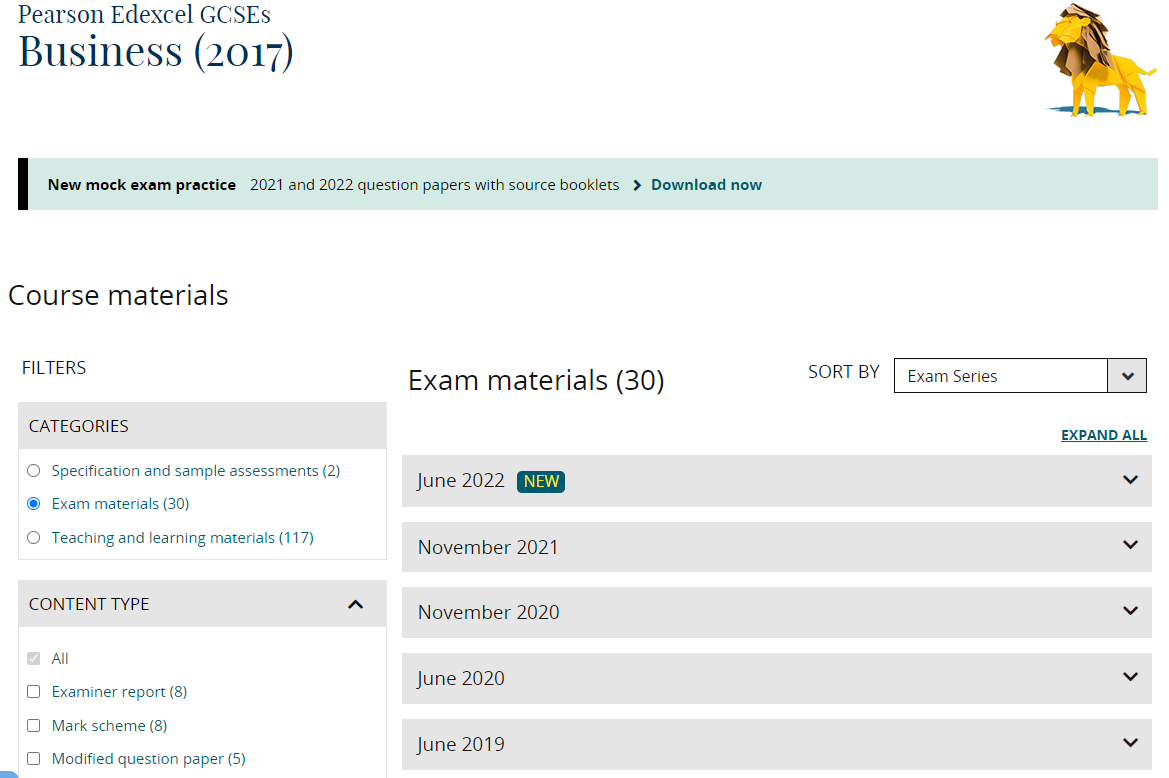 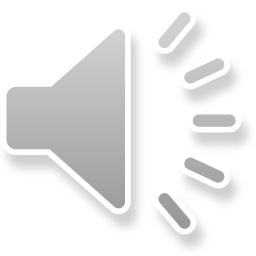